Central Virginia VA Health Care System
Clinic Phone System AuditKimberly N. Fennell
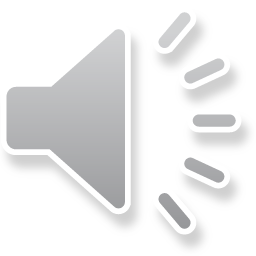 3/17/2021
1
[Speaker Notes: Good Morning, Everyone. My name is Kimberly Fennell. I am a GHATP Trainee from the Central Virginia VA Health Care System. This morning I’d like to share with you all the process, results and recommendations of the Clinic Phone System Audit that I performed on the outpatient clinics within my Health Care System. 

This audit was performed in response to frequent Veteran feedback about not having access to care in a timely manner, specifically via telephone. Our Veterans shared that the (1) phone lines were often busy, (2) they experienced being placed on hold for excessive times and (3) they reported having calls dropped on a frequent basis. 

So, I was tasked with gathering some official data by calling each of our clinics on their public-facing phone numbers at various times over the course of a two week period to test just how far the access issue extended.]
Observations
Several clinics were set up with immediate voicemails.
Customer service was inconsistent between clinics.
Circuits were busiest in the morning.
Phones were answered less frequently during lunch hour.
54% of the total calls were answered
16 clinics answered > 60% of the time
15 clinics answered < 60% of the time
Qualitative
Quantitative
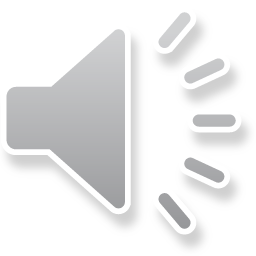 3/17/2021
2
[Speaker Notes: In performing the audit, I did notice several distinctly qualitative and quantitative observations. 

In the interest of time, I won’t go into detail about all of them, but in short – there was severe inconsistency between each of the clinics in terms of customer service and whether or not the clinic answered the phone, how they answered the phone, if they had an updated phone tree, a continuous ring or an immediate voicemail. 

On the quantitative side, about 54% of the total calls were answered. 16 Clinics answered at least 60% of the time and 15 clinics answered less than that.]
Recommendations
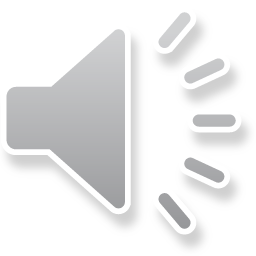 3/17/2021
3
[Speaker Notes: Based on the audit and the current status quo within my Health Care System, I made the following four recommendations to help fix what I discovered was the dual issue of access and customer service. 

Our facility’s MSAs are not currently centralized under one service and that was evident during this audit. Some are held to high standards of customer service, while others are not. So, my first recommendation is to centralize them all under HAS. Naturally, the next recommendation is to provide customer service training to those MSAs.

My third recommendation is to provide ACD Lines to all clinics – currently not all clinics have the capability to roll over incoming calls to an available agent on the ACD Line.

Lastly, the age-old recommendation is evaluating staffing models to see where more bodies can assist with the issue of access.]
Thank you!
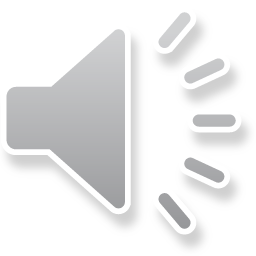 3/17/2021
4